Πανεπιστήμιο Πειραιώς, Τμήμα ΠληροφορικήςΠΜΣ «Πληροφορική»
Ναυτιλιακή Πληροφορική(4ο εξ.)
Διδάσκοντες: 
Νινέτα Πολέμη, Αλέξανδρος Αρτίκης, Δημήτρης Ζήσης (Παν. Αιγαίου & MarineTraffic), Χαράλαμπος Κωνσταντόπουλος, Γιάννης Παπαγιαννόπουλος (Ο.Λ.Π.)
v.2019.03
Το «οικοσύστημα» της Ναυτιλίας
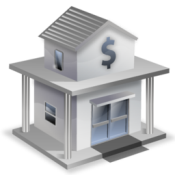 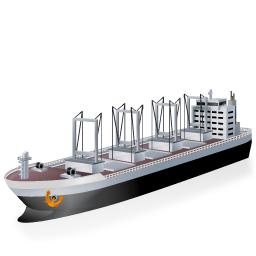 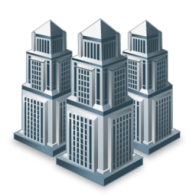 Banks
Ships
Maritime
Companies
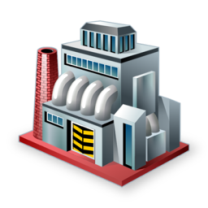 Maritime ecosystem
Ministries
Ship
Industry
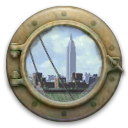 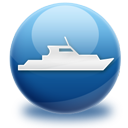 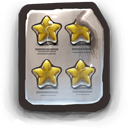 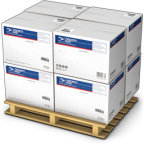 Customs
Port Authorities
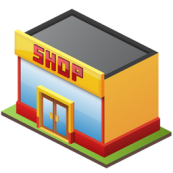 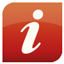 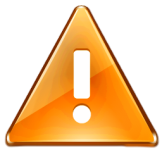 IT
Providers
Other
Providers
Critical Infra-structures
Σκοπός και στόχοι μαθήματος
«Η ανάδειξη της ανάγκης και της χρήσης Τεχνολογιών Πληροφορικής και Επικοινωνιών (ΤΠΕ) στη Ναυτιλία» 
Μαθησιακοί στόχοι: 
Να δώσει την ευκαιρία να αναδειχθεί η χρήση καινοτόμων εργαλείων ΤΠΕ στην επίλυση και αναβάθμιση επιχειρησιακών και λειτουργικών προβλημάτων στη ναυτιλία και στην ασφάλεια της ψηφιακής ναυτιλίας
Να παρουσιάσει ερευνητικές δράσεις στο χώρο της Ναυτιλιακής Πληροφορικής
Να προσφέρει γνώσεις σε αυτούς που επιθυμούν να ασχοληθούν με το  ανερχόμενο χώρο των ΤΠΕ στη Ναυτιλία
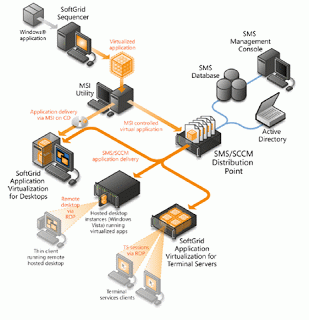 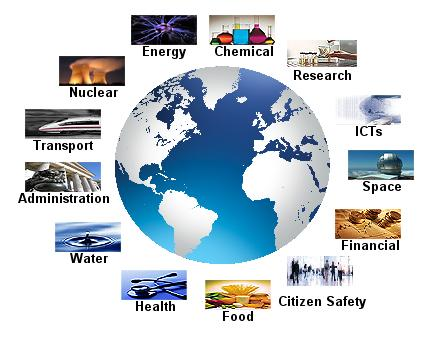 ICT Security Management Approaches
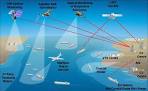 CI  Security Management Approaches
Maritime Safety Approaches
Ασφάλεια (φυσική και ΠΣ)
Διαχείριση & Ανάλυση Ναυτιλιακής Πληροφορίας
Ανοικτές πηγές δεδομένων
Ανίχνευση συμβάντων:
Εύρεση περιπτώσεων όπου ένα πλοίο περνάει μέσα από προσημασμένες περιοχές (π.χ. στενά περάσματα, περιοχές βιοποικιλότητας)
Εύρεση περιοχών που παρατηρείται μεγάλη πυκνότητα πλοίων
Ανίχνευση απότομων αλλαγών στην κατεύθυνση του πλοίου
Εύρεση τυπικών διαδρομών, κλπ.
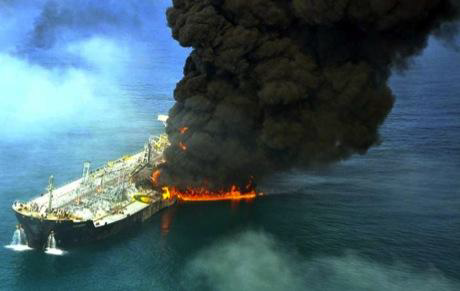 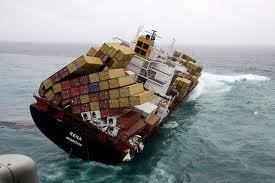 Διαχείριση & Ανάλυση Ναυτιλιακής Πληροφορίας
Εξάσκηση με τα δεδομένα που συλλέγει η κεραία μας!!
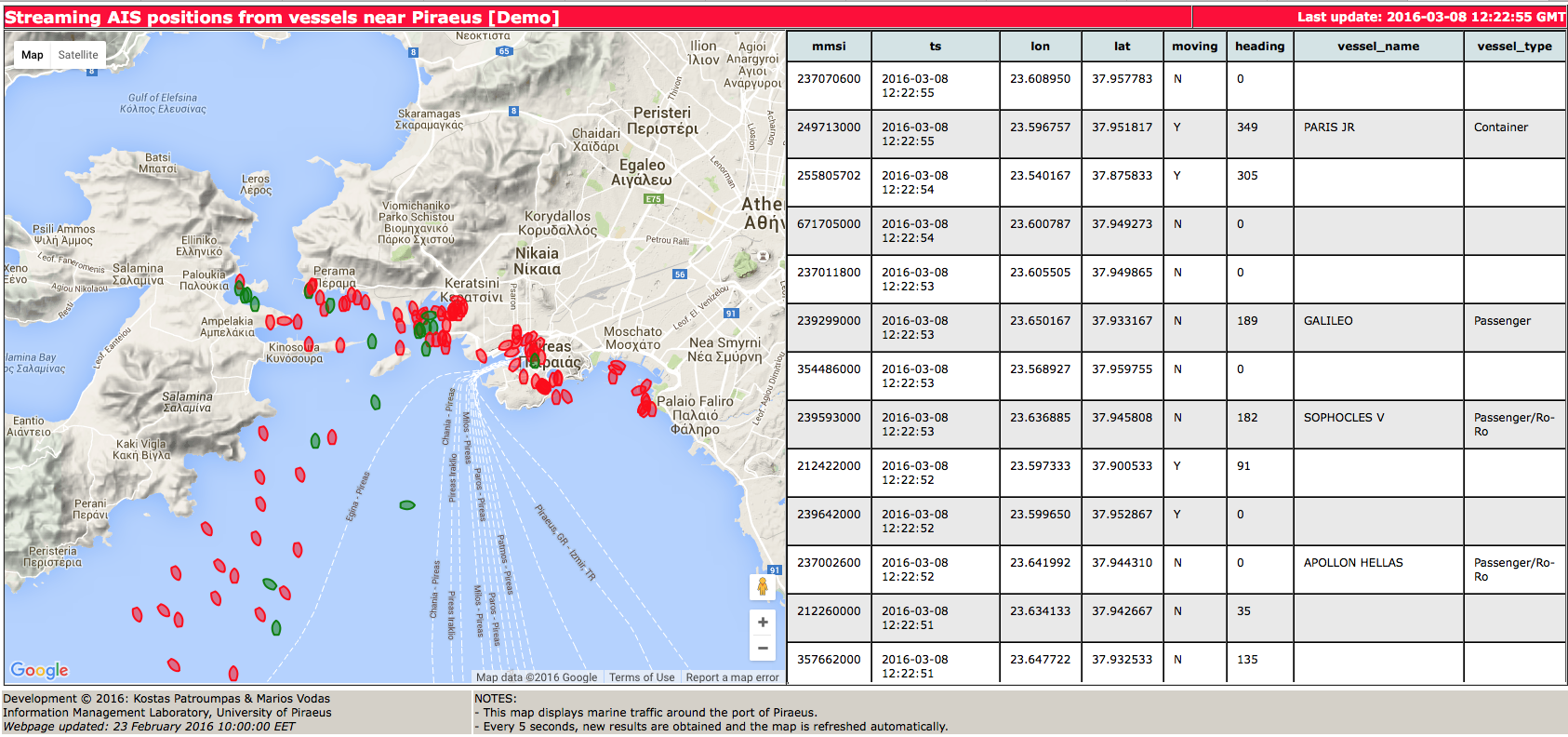 Δομή – Τρόπος βαθμολόγησης
Διαλέξεις (5) ως εξής:  7/4/20, 28/4/20, 26/5/20, 2/6/20, 9/6/20

Ασφαλεια στην Ναυτηλία-Διαχείρηση Κυβερνο-κινδύνων (Πολέμη)-7/4/20
Λιμενικά συστήματα - τηλεπικοινωνίες. - η περίπτωση του ΟΛΠ (Παπαγιαννόπουλος)-28/4/20
Ναυτιλιακές ΒΔ - το σύστημα MarineTraffic (Ζήσης)- 26/5/20
Επιχειρηματικότητα: Αλγοριθμικά θέματα  – δρομολόγηση πλοίων-εμπορευματων(Κωνσταντόπουλος)-2/6/20
Τεχνητή Νοημοσύνη και ανίχνευση/πρόγνωση συμβάντων  (Αρτίκης)-9/6/20

Τρόπος βαθμολόγησης: 
5 εργασίες 
(1 ανά ενότητα που θα δίνεται από τον διδάσκοντα)
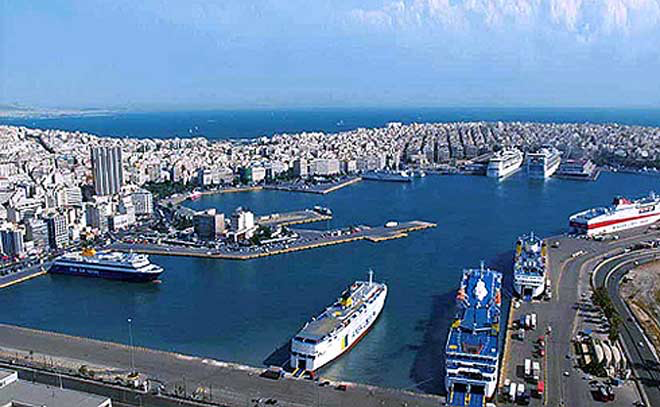 πηγή: portnet.gr